Area of Polygon
Grade 8 – Chapter 15
Area of Trapezium
A trapezium, also known as a trapezoid, is a quadrilateral in which a pair of sides are parallel, but the other pair of opposite sides are non-parallel. The area of a trapezium is computed with the following formula:
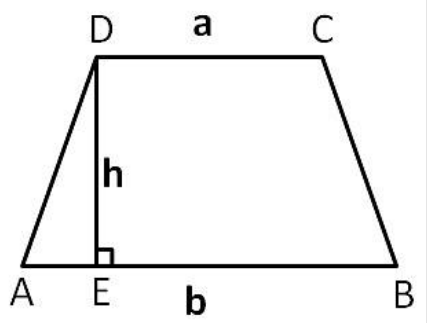 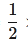 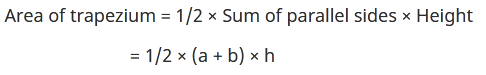 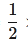 Example 1
Example 2